Group LONG-TERM DISABILITY (LTD) Third Party Administrator

Briefing
 by
Human Resources Department
City of Houstonbudget and FISCAL AFFAIRS COMMITTEEJune 28, 2016
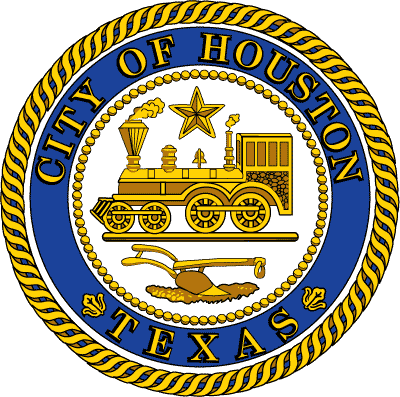 Contents
2
Who is Eligible?
COH Disability Policy
COH Employee Statistics
Scope of Work
LTD Procurement Process
How does the LTD Work?
Recommendation
Who is eligible?
3
Active full-time municipal and classified firefighters employees that are scheduled to work at least 30 hours per week as designated in the City SAP payroll system
Participate in the Compensable Sick Leave Plan
Employees are qualify after one year of employment
Approximately 14,500 employees are eligible.
COH Disability Policy
4
Long Term Disability starts after total disability for the longer of:
6 months, or
Duration of employee annual sick leave

Provides 50% of base salary (or 70% combined with other disability income)
COH Disability Policy
5
Benefits are payable until the earlier of
Age 70 (disability occurred before 9/1/1994);
Age 65 (disability occurred after 9/1/1994);
Date of death, or
The date the person ceases to be disabled

Self-insured plan

City subsidized (about $179,500 annually)
COH Statistics
6
Long Term Disability Plan has averaged about 160 participants over the last 10 years

  162 participants currently

  Plan projected costs are about $179,500 annually
Scope of Work
7
Offer state-of-the-art program management and administrative services

Communicate benefit determination to employees timely

Offer innovative solutions to manage and optimize the program

Provide timely reporting / dashboards
LTD Procurement Process
8
Human Resources Department and Strategic Purchasing Division of Finance Department issued an RFP, with an MWBE waiver, in March 2016.  

Three companies responded to the RFP and one submitted completed proposal.

An evaluation committee assessed and rated the proposal. The committee comprises:
Strategic Benefits Planning & Design–Division of HR Department
Solid Waste Department
Strategic Purchasing—Division of Finance Department
[Speaker Notes: This effort is led by the Strategic Purchasing Division of the Finance Department]
LTD Procurement Process con’t
9
Proposal evaluation criteria:
Vendor’s ability to meet City’s requirements
Experience in providing services to large entities  the size of the City’s
Financial competitiveness
Financial ability of the company
Best and Final Offers
Systems and technical capabilities
How does the LTD Plan work?
10
The policy provides coverage for the employee only, no dependent coverage.  It is designed with three components:

Elimination Period - The period which is the number of consecutive days an employee must be disabled in order for benefit payments to begin. An elimination period for sickness and injury (6 months)

LTD Benefit - A paycheck ranging from 50%-70% of base salary

Benefit Duration Period – (disability after 9/1/1994) to age 65, (disability before 9/1/1994) to age 70, date of death, or person is no longer disabled.
Recommendations
11
The Human Resources Department recommends approval for the selected vendor to administer the Group LTD Program in a three-year contract, with two optional one-year term.  Plan Provisions:

Compliance with Scope of Services
Five-Year Rate Guarantee
[Speaker Notes: After reviewing four STD proposals on 12 plan options,  some of the options had 14-30 day elimination period and paid anywhere from a 50% benefit to a 66 2/3 benefits.  There were wide variances  in rates, however after going through the best and final offer process, we have selected the best choice for the employees.  The consensus are as follows:

READ SLIDE 13]
Recommendations con’t
12
Considerations and benefits:

Rehabilitation services to assist employees to re-enter the workforce

Services available to assist employees
 File for Social Security Disability benefits, and
 Appeal denial of those benefits

Little administration or resource burden to HR